Лекция 12
Построение куба OLAP
Добавление источника данных в проект
В Visual Studio нам необходимо создать новый проект служб Analysis Services.
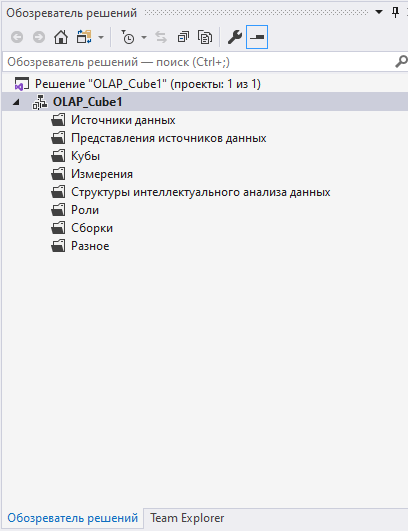 Добавление источника данных в проект
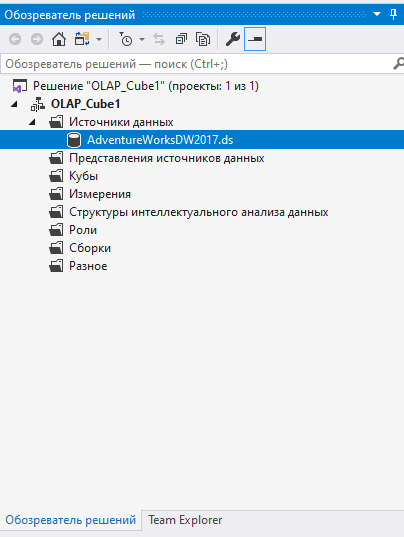 Затем добавляем в проект новый источник данных
Создание куба
Щелкните правой кнопкой мыши папку Cube и выберите «Новый куб».
Формировать таблицы из источника данных
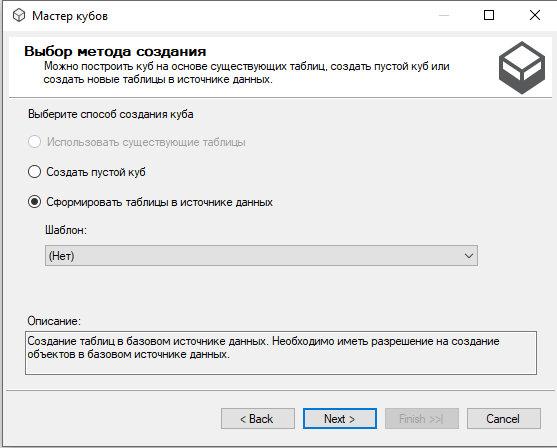 Добавление новых мер
Добавление новых размеров
Измерение времени
Размеры куба
Выберите несколько измерений, которые будут отражены
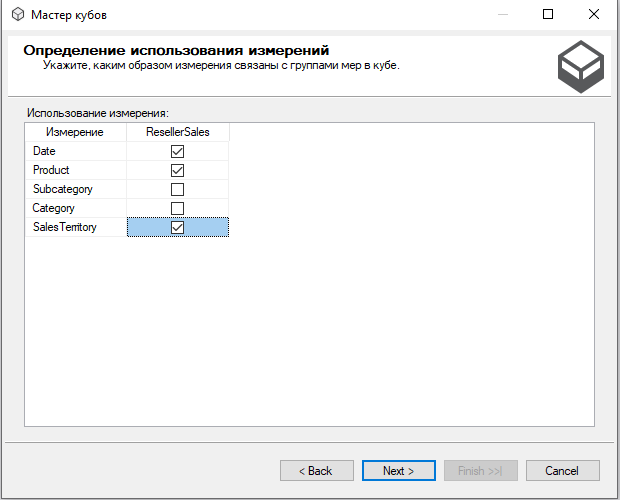 OLAP-КУБ
Завершить создание Куба
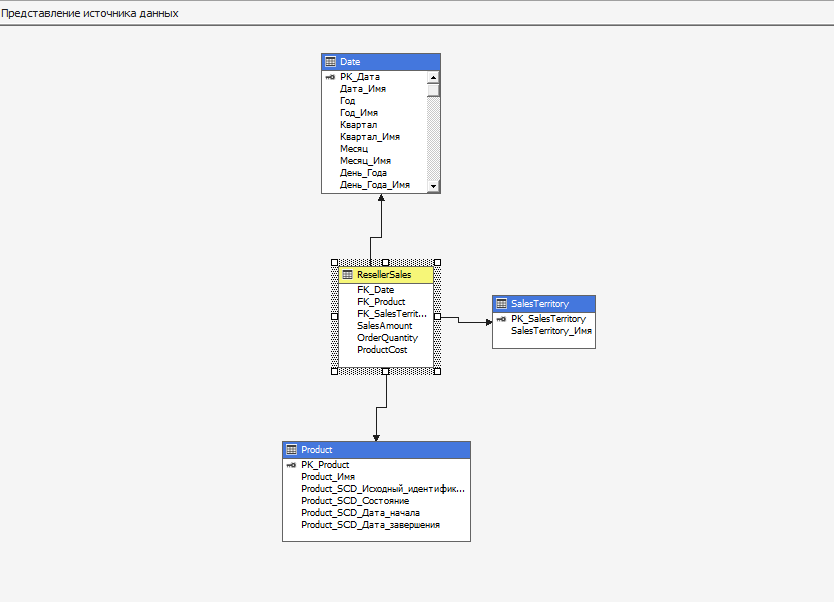 Добавление новых атрибутов
Добавление новых атрибутов
Добавление новых атрибутов
Добавление новых атрибутов
Добавление новых атрибутов